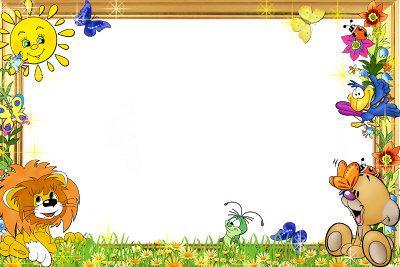 Trường mầm non Bộc Bố
làm quen với toán
Chủ điểm    : Nghề nghiệp 
Đề tài          : số 4 tiết 1
Đối tượng  : 4 - 5 tuổi
Giáo viên    : Ma Thu Trang
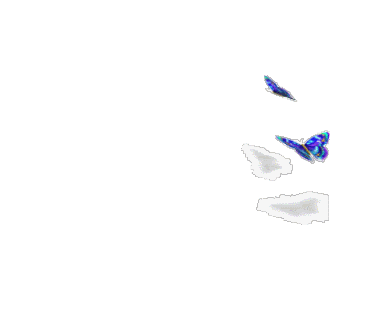 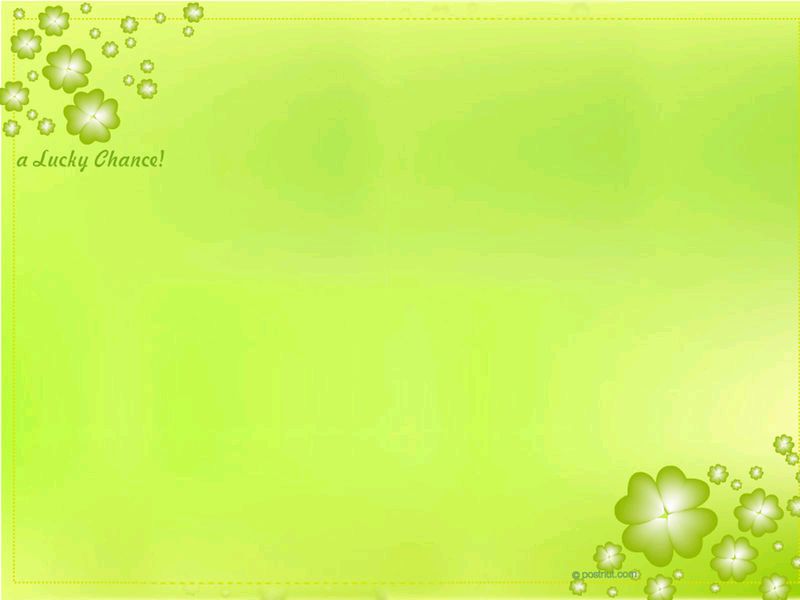 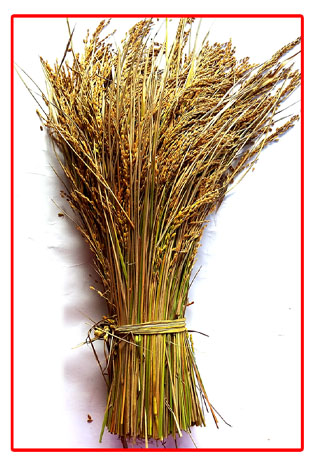 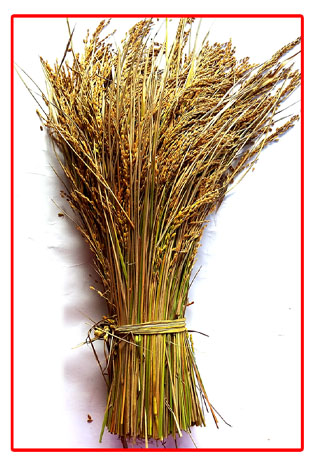 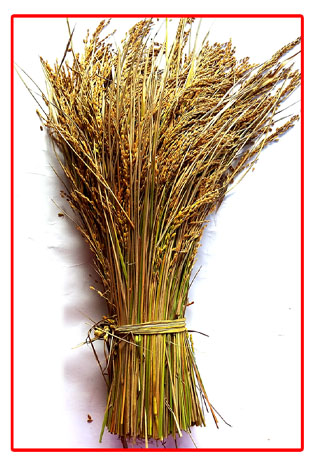 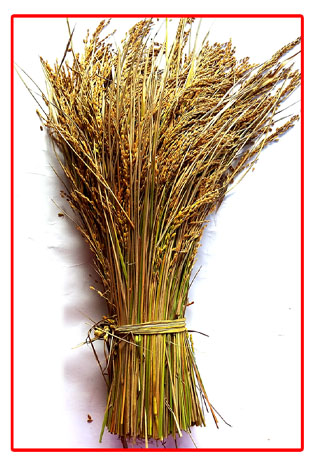 4
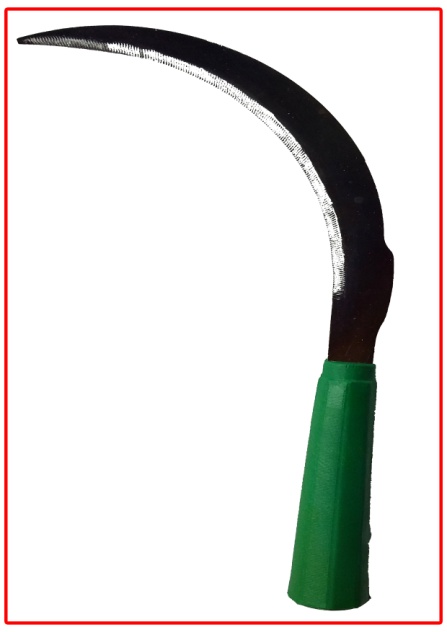 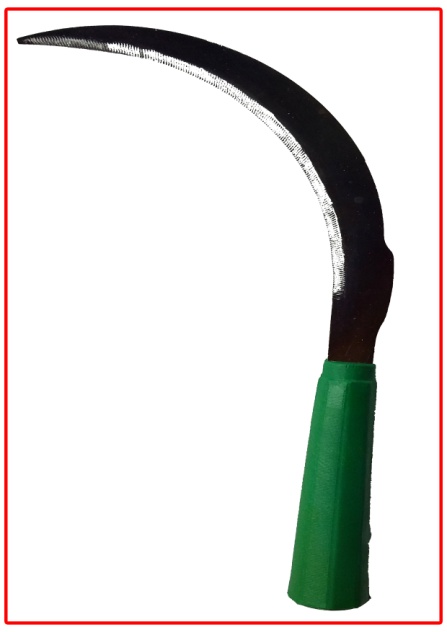 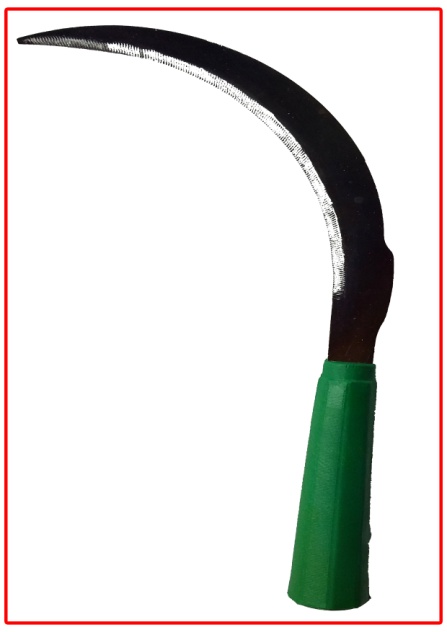 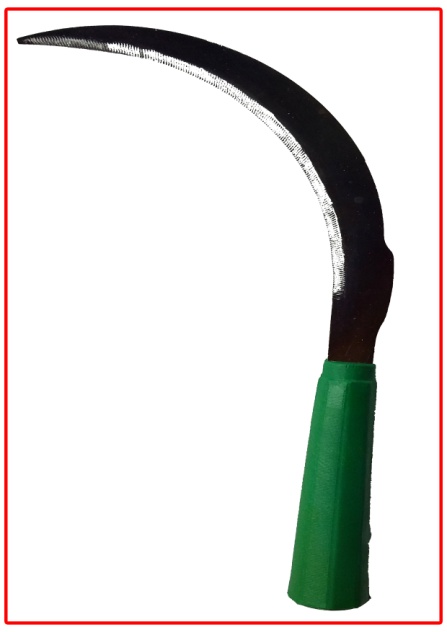 4
3
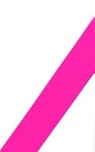 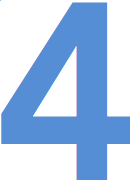 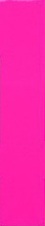 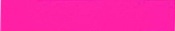 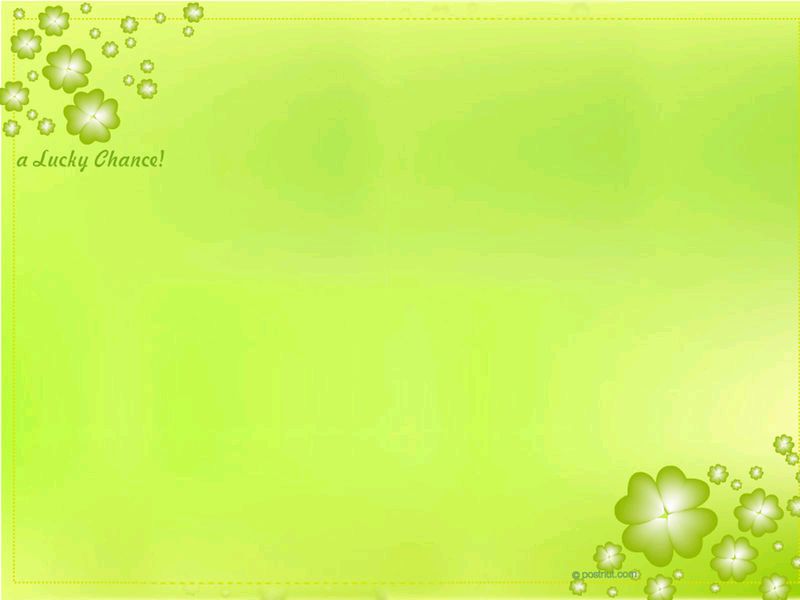 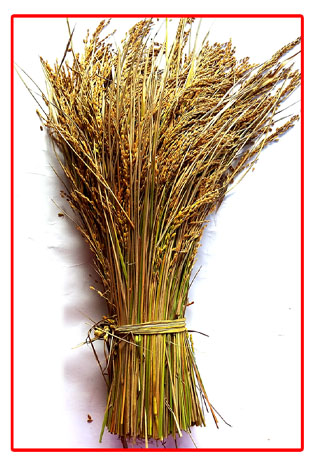 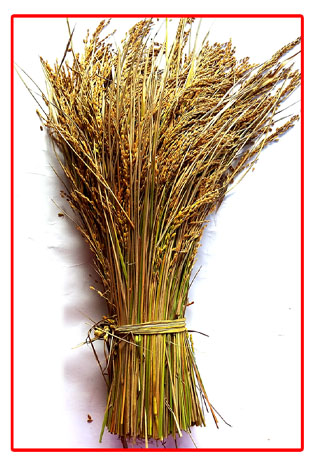 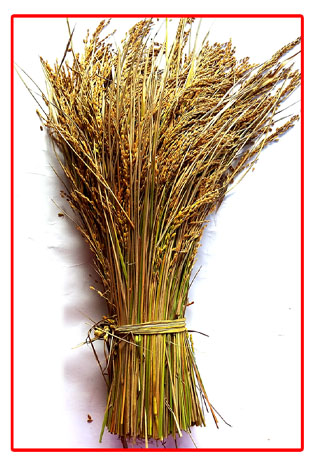 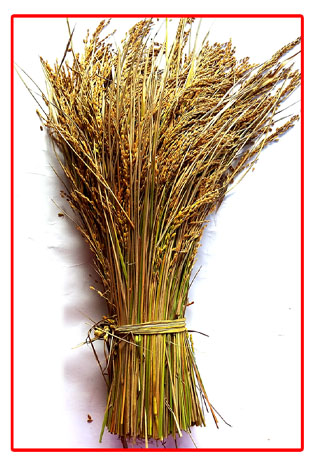 4
3
2
1
4
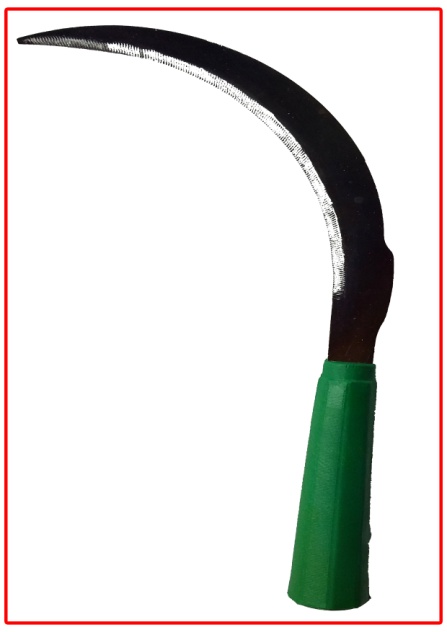 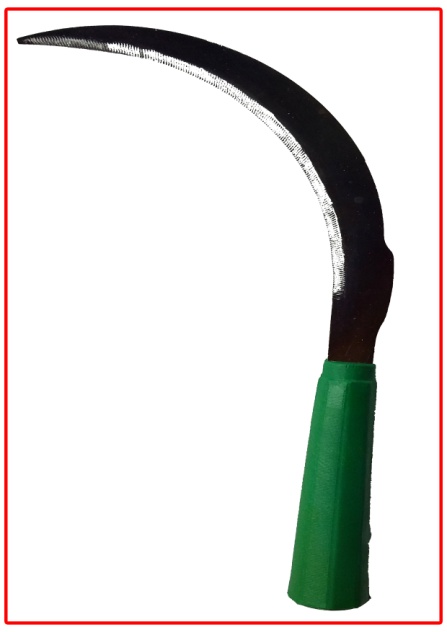 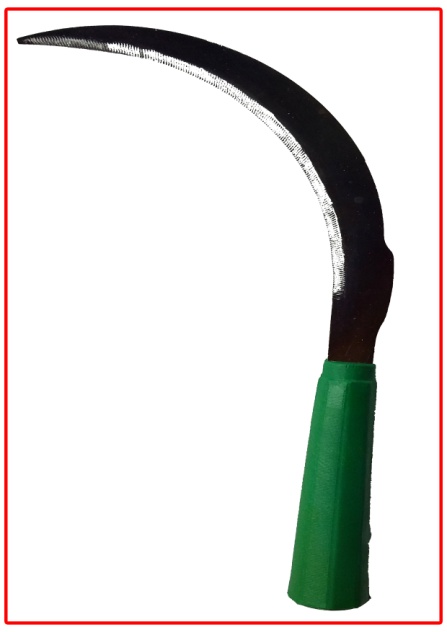 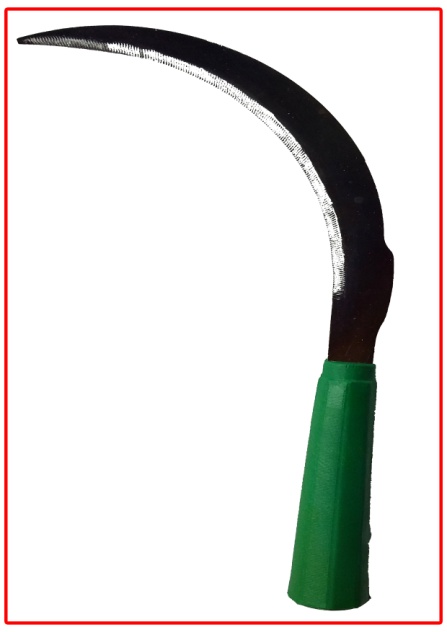 4
2
3
1
4
Phần thi: Bác nông dân nhanh trí
4
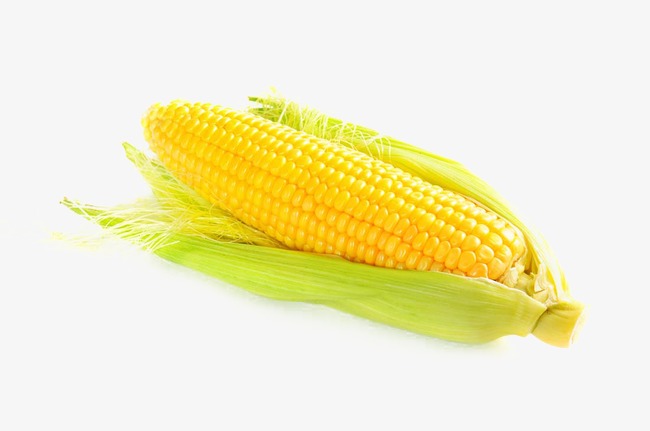 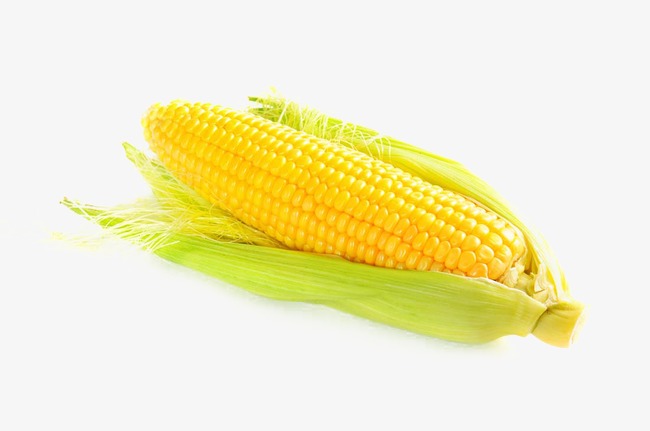 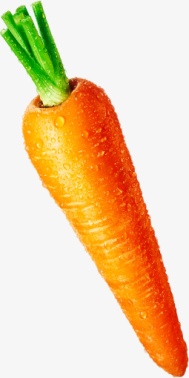 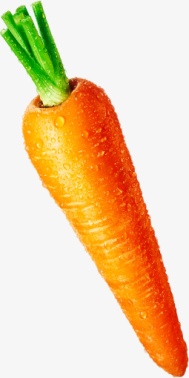 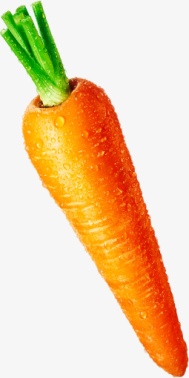 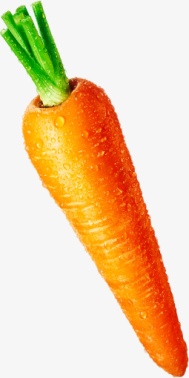 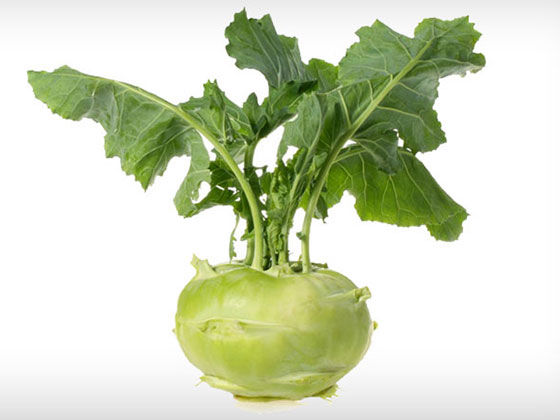 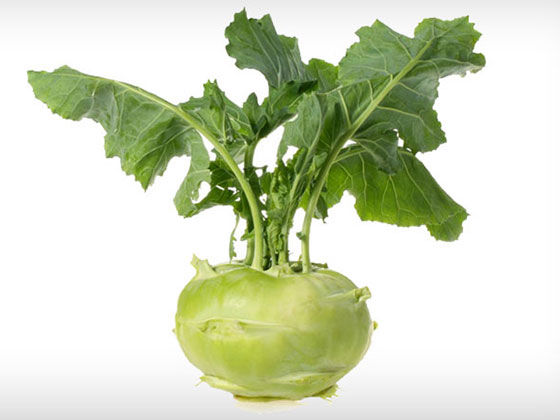 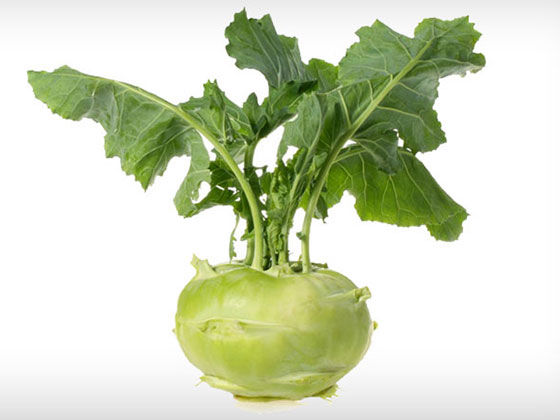 Phần thi: Bác nông dân nhanh trí
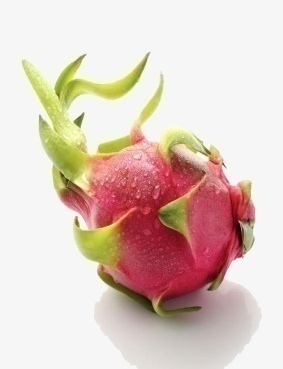 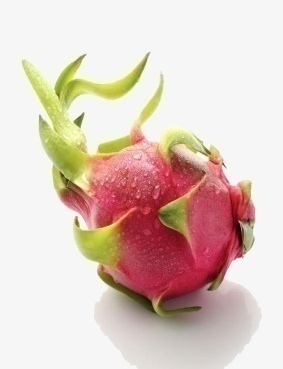 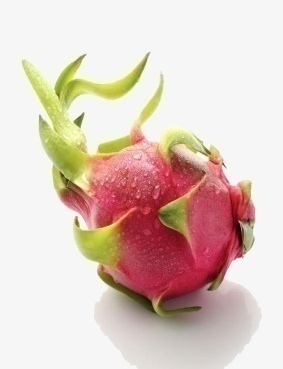 4
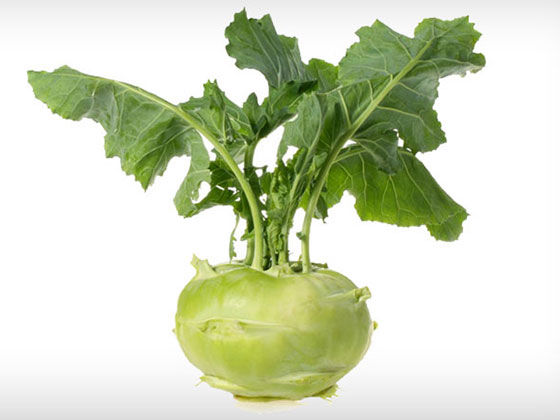 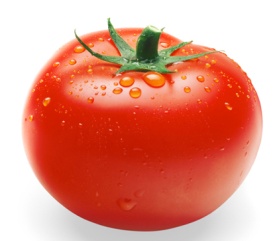 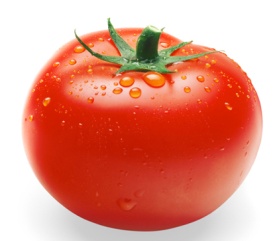 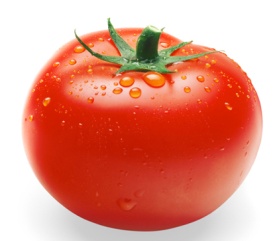 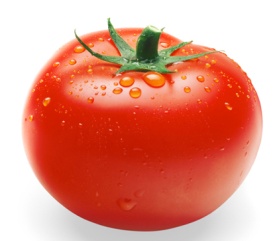 Phần thi: Bác nông dân nhanh trí
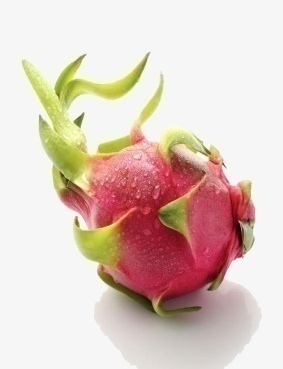 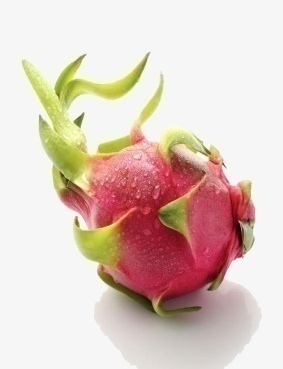 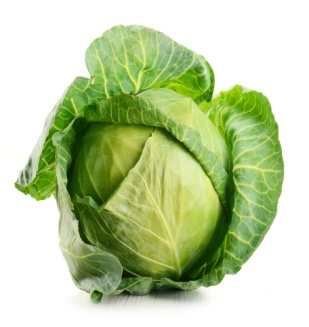 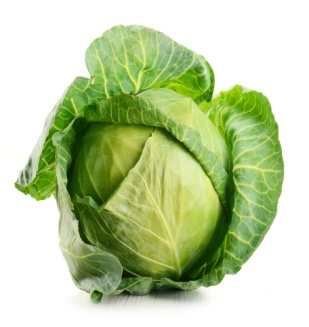 4
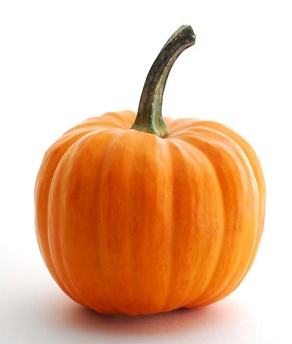 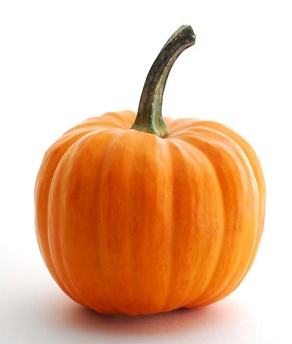 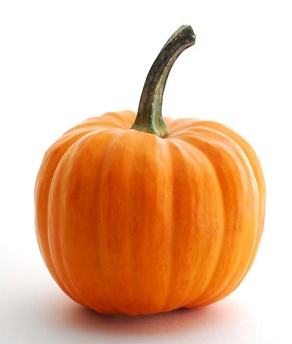 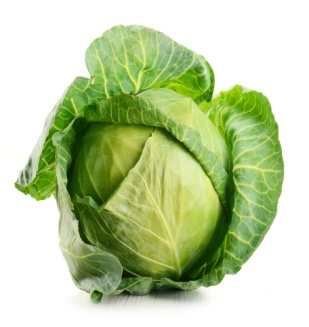 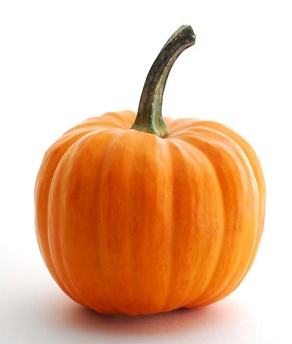